Figure 1. The evolving biochemical profile of thyroid hormones in IFN-induced thyroiditis. Each time point represents ...
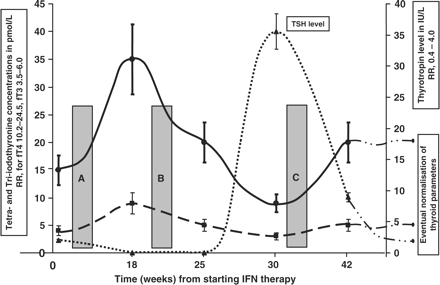 QJM, Volume 102, Issue 2, February 2009, Pages 117–122, https://doi.org/10.1093/qjmed/hcn150
The content of this slide may be subject to copyright: please see the slide notes for details.
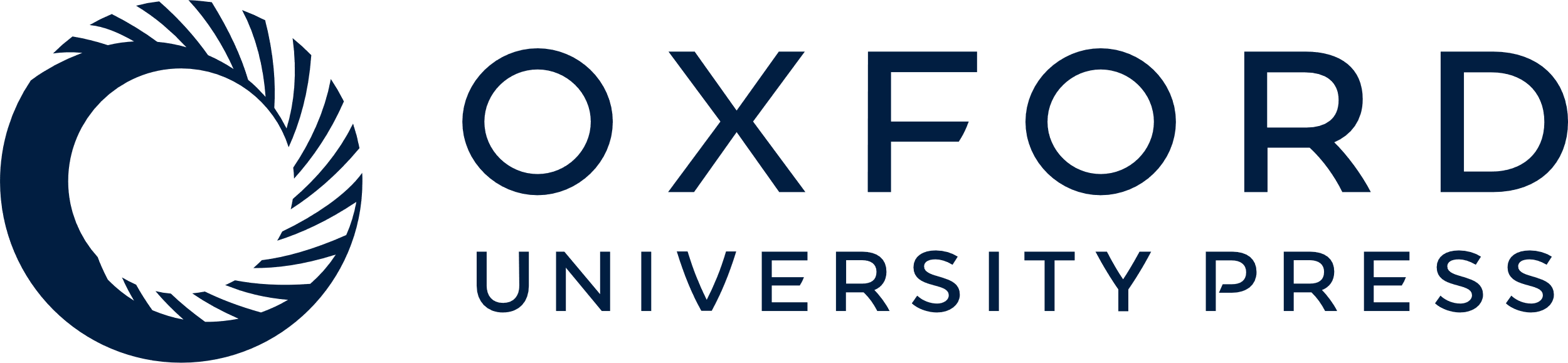 [Speaker Notes: Figure 1. The evolving biochemical profile of thyroid hormones in IFN-induced thyroiditis. Each time point represents the mean value of each thyroid parameters with 95% CI bar. Testing at point [A] will falsely reassure with normal thyroid tests. Testing at point [B] will detect hyperthyroidism. Point [C] indicates hypothyroidism, which may be deemed permanent and required unnecessary life-long thyroxine therapy. fT4 levels (solid line); fT3 levels (dashed line), TSH concentrations (dotted line). The right Y-axis is the secondary axis for TSH.


Unless provided in the caption above, the following copyright applies to the content of this slide: © The Author 2008. Published by Oxford University Press on behalf of the Association of Physicians. All rights reserved. For Permissions, please email: journals.permissions@oxfordjournals.org]